Pure substances
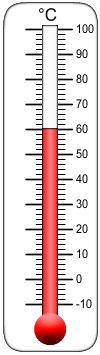 Lesson objectives
Define a pure substance

Understand that pure substances melt and boil at specific temperatures

Identify pure substances from mixtures using melting point and boiling point data
Pure substances?
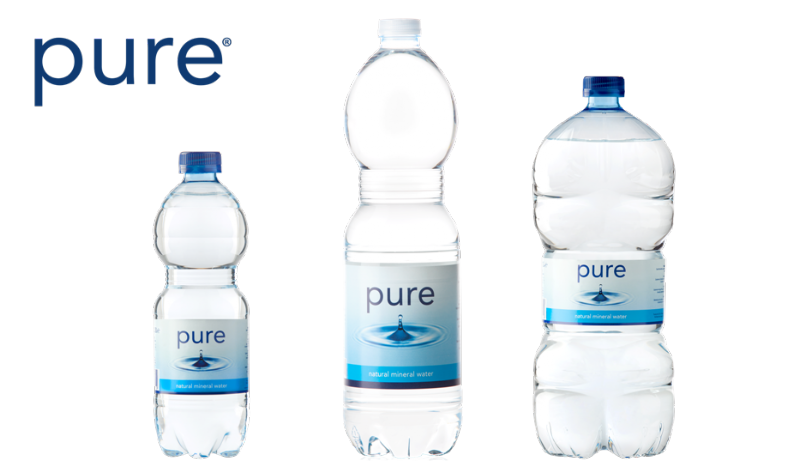 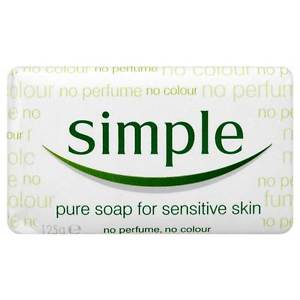 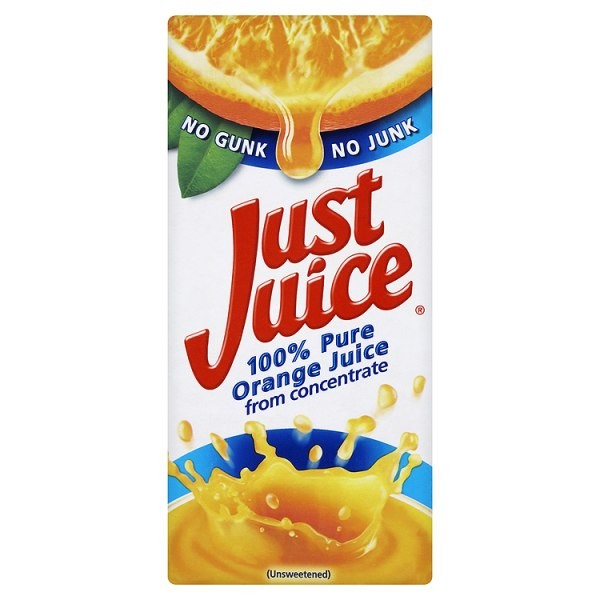 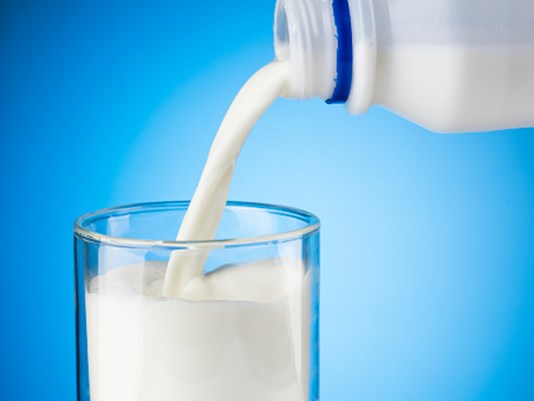 [Speaker Notes: Everyday language – pure is thought to be a natural substance that has not had anything added to it.

Pure orange juice – nothing else added
Pure soap – no perfumes or colour added
Milk – taken straight from the cow and nothing else is added
Mineral water – bottled straight form the water source


Scientist would not consider these things pure because they contain more than one type of substance.]
Definition
A pure substance is a single element or compound, not mixed with any other substance.
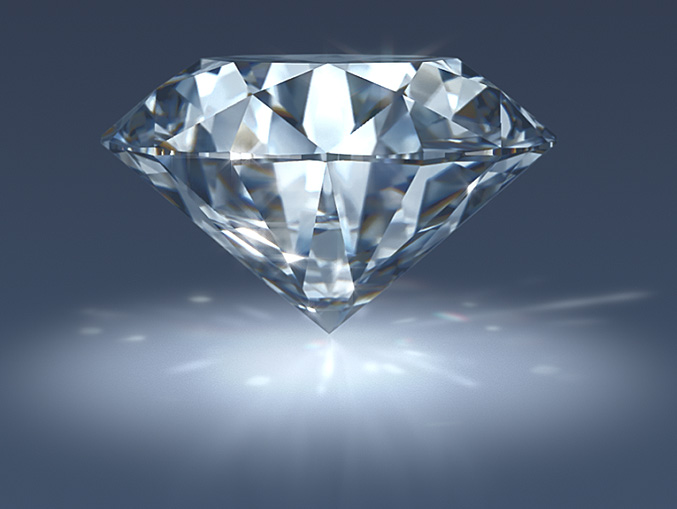 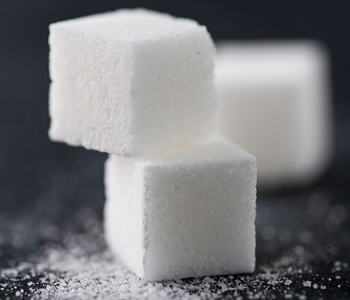 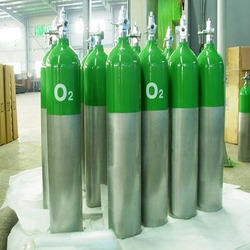 Diamond
Element: carbon
Glucose
Compound: C6H12O6
Oxygen
Element: O2
Testing pure substances
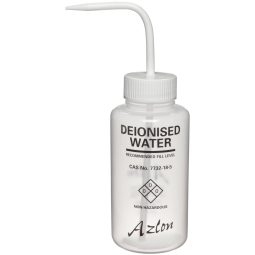 Pure:melt & boil 
at precise temperature
0OC
100OC
Mixtures: melt & boil over a range
temperatures
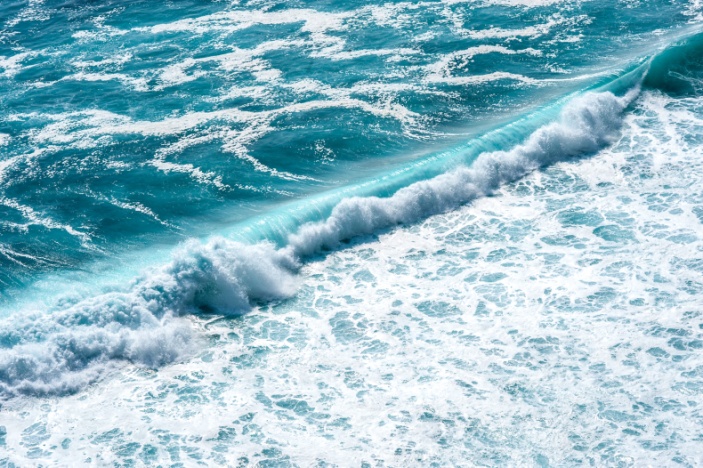 -5 to -10OC
101 - 103OC
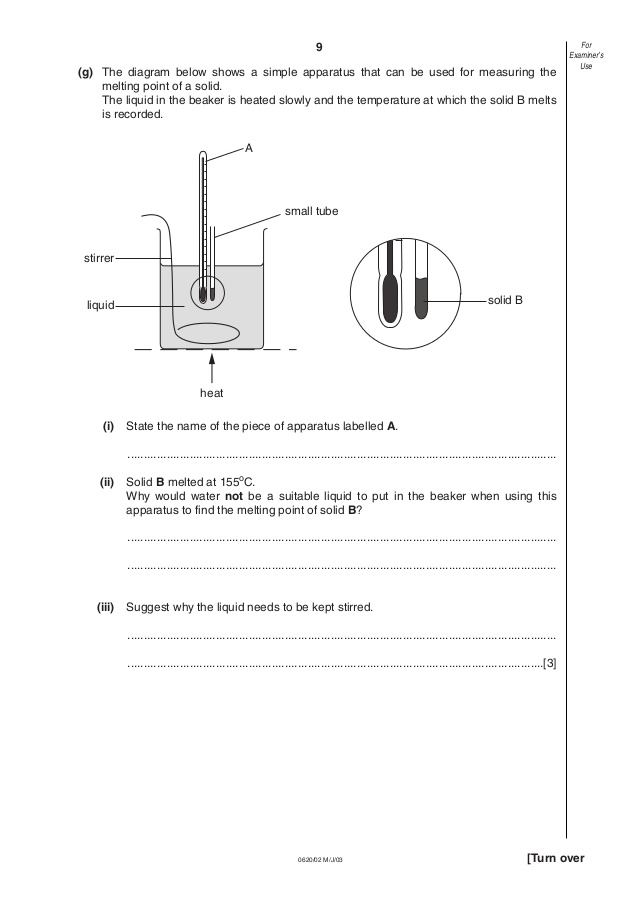 thermometer
Determining melting pointsMelting point apparatus
Small amount solid
melts instantly
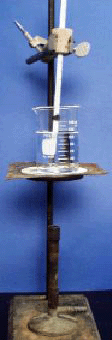 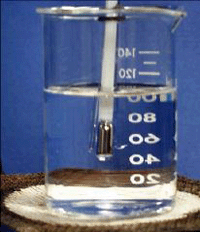 Liquid must have boiling point above melting point of substance
Heat slowly near melting point
Melting point range
Temperature / oC
A
B
C
D
E
[Speaker Notes: Pure substances melt and boil at very precise temperatures.

Mixtures will melt and boil over a range of temperatures.]
Pure or mixture?
pure
mixture
pure
mixture
mixture
pure
mixture
[Speaker Notes: Pure substances melt and boil at very precise temperatures.

Mixtures will melt and boil over a range of temperatures.]